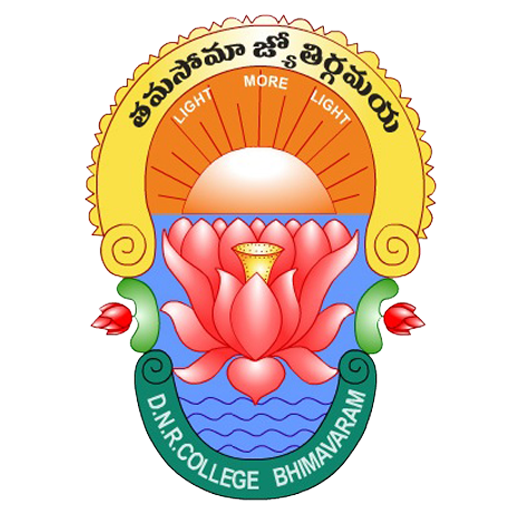 DANTULURI NARAYANA RAJU COLLEGE (Autonomous)
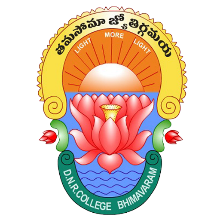 Semester-1
ప్రాచీన తెలుగు కవిత్వం
Prepared By:-
Sri . T Chitibabu
Lecturer
Department of Telugu (U.G)
I- రాజనీతి
కంఠస్థ పధ్యాలు
I- రాజనీతి
కంఠస్థ పధ్యాలు
1వ పద్యం :
కడుఁ జనువాఁదు నై పురుషకారియు దక్షుఁదు నైన మంత్రి పెం
ప్రదరఁగ రాజపుత్రుల మహాధనవంతులఁ జేసి వారితో
నొడఁబడి పక్ష మేర్పడఁగ నుందఁడుగా, ధన మెట్టివారికిం
గడుకొని చేయకుండునె జగన్నుత గర్వము దుర్విమోహమున్.
I- రాజనీతి
కంఠస్థ పధ్యాలు
2వ పద్యం :
ఉ॥ ఉత్తమమధ్యమాధమనియోగ్యత బుద్ధి నెఱింగి వారి న
య్యుత్తమమధ్యమాధమనియోగములన్ నియమించితే నరేం
ద్రోత్తమ ! భృత్యకోటికి ననూనముగాఁ దగు జీవితం లా
యత్తము సేసి యిత్తె దయ నయ్యయి కాలము దప్పకుండఁగన్.
I- రాజనీతి
కంఠస్థ పధ్యాలు
3వ పద్యం :
చం॥ బహుధనధాన్యసంగ్రహము బాణశరాసనయోధవీరసం.
గ్రహము నిరంతరాంతరుదకంబులు ఘాసరసేంధనౌఘసం
గ్రహము ననేకయంత్రములుఁ గల్గి యసాధ్యము లై ద్విషద్భయా'
వహు లగుచుండ నొప్పున భవత్పరిరక్ష్యము లైన దుర్గముల్.
I- రాజనీతి
కంఠస్థ పధ్యాలు
4వ పద్యం :
వదలక బుద్ధి నంతరరివర్గము నోర్చి జితేంద్రియుందవై
మొదలన దేశకాలబలముల్ మఱి దైవబలంబుఁ గల్గి భూ
విదితబలుందవై యహితవీరుల నోర్వఁగ నుత్సహింతె దు
ర్శదమలినాంధ చిత్తులఁ బ్రమత్తుల నింద్రియనిర్జితాత్ములన్..